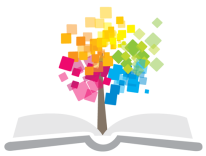 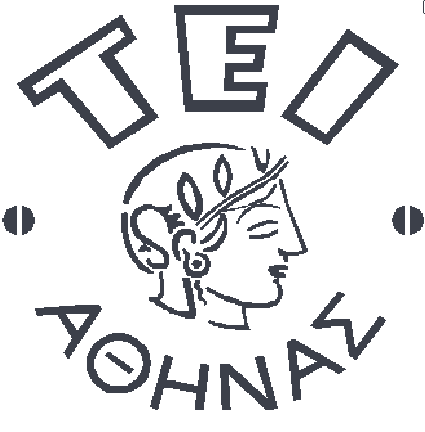 Ανοικτά Ακαδημαϊκά Μαθήματα στο ΤΕΙ Αθήνας
Ανόργανη Χημεία (Ε)
Ενότητα 12: Οξειδοαναγωγικές τιτλοδοτήσεις

Χριστίνα Φούντζουλα
Τμήμα Ιατρικών Εργαστηρίων
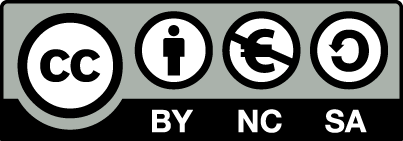 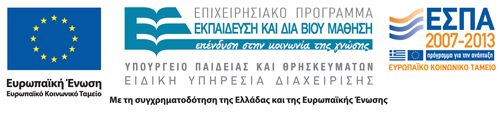 Οξειδοαναγωγική τιτλοδότηση:οξαλικών ιόντων με υπερμαγγανικό κάλιο
1
Οξείδωση έχουμε όταν ένα μόριο:
Αυξάνει τον αριθμό οξείδωσής του
 Χάνει ηλεκτρόνια
 Χάνει άτομα υδρογόνου
 Κερδίζει άτομα οξυγόνου
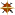 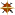 Ένα μόριο το οποίο οξειδώνεται προκαλεί την αναγωγή κάποιου άλλου μορίου, δηλαδή είναι αναγωγικός παράγων.
Αναγωγή έχουμε όταν ένα μόριο:
Ελαττώνει τον αριθμό οξείδωσής του
 Κερδίζει ηλεκτρόνια
 Κερδίζει άτομα υδρογόνου
 Χάνει άτομα οξυγόνου
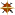 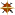 Ένα μόριο το οποίο ανάγεται προκαλεί την οξείδωση κάποιου άλλου μορίου, δηλαδή είναι οξειδωτικός παράγων.
ΟΞΕΙΔΟΑΝΑΓΩΓΙΚΕΣ ΑΝΤΙΔΡΑΣΕΙΣ
Οι αντιδράσεις οξείδωσης και αναγωγής γίνονται πάντα ταυτόχρονα.
Παράδειγμα: 
Na  Na+1 + e-	Οξείδωση
½Cl2 +  e-  Cl-1 	Αναγωγή
------------------------------------------------
Na  + ½Cl2  NaCl	Οξειδοαναγωγή
Εύρεση του Αριθμού Οξείδωσης (ΑΟ)
Tο άθροισμα των αριθμών οξείδωσης όλων των ατόμων σε ένα μόριο ή ιόν πρέπει να είναι ίσο με το φορτίο του μορίου ή του ιόντος.
(ΑΟ)Κ = +1,       (ΑΟ)Ο = -2 
2(ΑΟ)Cr +2(ΑΟ)Κ +7(ΑΟ)O = 0
(ΑΟ)Cr = {-2(+1)-7(-2)}/2 = +6
Διχρωμικό Κάλιο
K2Cr2O7
(ΑΟ)Ο = -2 
(AO)S + 4(AO)O = -2
(AO)S = -2 -4(-2) = +6
Θειϊκό ανιόν
SO42-
(ΑΟ)Η =+1
(ΑΟ)N + 4(ΑO)H = +1
(ΑΟ)Ν = +1-4(+1) = -3
Κατιόν αμμωνίου
NH4+
Σκοπός της άσκησης
Προσδιορισμός της κανονικότητας διαλύματος KMnO4 με οξειδοαναγωγική τιτλοδότηση πρότυπου διαλύματος (C2O4)-2.
5 (C2O4)-2(aq) +2MnO4-(aq)+16H+ (aq)            
 				   10CO2(g) +2Mn+2(aq) + 8H2O(l)
Διάλυμα KMnO4
Το υδατικό διάλυμα του KMnO4, αμέσως μετά από την παρασκευή του αποσυντίθεται σύμφωνα με την αντίδραση:
4MnO4-(aq) +2H2O(l)    4MnO2(s) +3O2(g) +4OH-(aq)
Προκειμένου να προσδιορίσουμε με ακρίβεια την συγκέντρωση του διαλύματος του KMnO4 κάνουμε τιτλοδότηση με πρότυπο διάλυμα (C2O4)-2.
Εύρεση του Αριθμού Οξείδωσης (ΑΟ)
(ΑO)O = -2
2(ΑΟ)C + 4(AO)O = -2
(AO)C = (-2 -4(-2))/2 = +3
Εύρεση (ΑΟ)C στο C2O42-
(ΑO)O = -2
(ΑΟ)C + 2(AO)O = 0
(AO)C = -2(-2) = +4
Εύρεση (ΑΟ)C στο CO2
(ΑΟ)Κ = +1,       (ΑΟ)Ο = -2 
(ΑΟ)Mn +(ΑΟ)Κ +4(ΑΟ)O = 0
(ΑΟ)Mn = -1-4(-2) = +7
Εύρεση (ΑΟ)Mn στο ΚMnO4
Εύρεση συντελεστών αντίδρασης
(C2O4)-2(aq) + MnO4-(aq)             Mn+2(aq) + CO2(g)
Οξείδωση:
(C2O4)-2(aq)                  CO2(g)
Εξισορρόπηση ατόμων άνθρακα
(C2O4)-2(aq)                  2CO2(g)
(C2O4)-2(aq)               2CO2(g) +2e-
Εξισορρόπηση φορτίων με προσθήκη e-
Εύρεση συντελεστών αντίδρασης
Αναγωγή:
MnO4-(aq)                  Mn+2(aq)
Εξισορρόπηση οξυγόνων με προσθήκη Η2Ο
MnO4-(aq)                Mn+2(aq) + 4H2O(l)
Εξισορρόπηση υδρογόνων με προσθήκη Η+
MnO4-(aq) + 8H+(aq)               Mn+2(aq) + 4H2O(l)
Εξισορρόπηση φορτίων με προσθήκη e-
MnO4-(aq) + 8H+(aq) + 5e-                Mn+2(aq) + 4H2O(l)
Εύρεση συντελεστών αντίδρασης
Τελική εξισορρόπηση:
Πολλαπλασιάζω τις δύο αντιδράσεις με κατάλληλους συντελεστές έτσι ώστε να εξισορροπηθούν τα ηλεκτρόνια
[MnO4-(aq) + 8H+(aq) + 5e-             Mn+2(aq) + 4H2O(l) ]x 2
[(C2O4)-2(aq)               2CO2(g) +2e-]x 5
5(C2O4)-2(aq)               10CO2(g) +10e-
2MnO4-(aq) + 16H+(aq) + 10e-              2Mn+2(aq) + 8H2O(l)
5 (C2O4)-2(aq) +2MnO4-(aq)+16H+ (aq)            
 				   10CO2(g) +2Mn+2(aq) + 8H2O(l)
Συμπέρασμα
2 moles MnO4- αντιδρούν πλήρως με 5 moles ιόντων (C2O4)-2.
Είναι πιο εύκολη η εργασία με κανονικά διαλύματα για τα οποία ισχύει η απλούστερη σχέση:
Τιτλοδότηση οξαλικών με KMnO4
Σε αυτό το πείραμα τα οξαλικά ανιόντα, (C2O4)2-, ανάγουν το διάλυμα των ιόντων MnO4– σε όξινο περιβάλλον.
Τα  οξαλικά ανιόντα αντιδρούν πολύ αργά με το διάλυμα των ιόντων MnO4– . Η αντίδραση επιταχύνεται με αύξηση της θερμοκρασίας και με την παρουσία ιόντων Mn2+, τα οποία είναι προϊόντα της αντίδρασης (φαινόμενο αυτοκατάλυσης).
 Για το λόγο αυτό προστίθεται αρχικά στο όξινο διάλυμα των ιόντων (C2O4)2- μικρή ποσότητα ιόντων MnO4–  και το διάλυμα θερμαίνεται ελαφρά μέχρι να αποχρωματιστεί. Τότε θα έχει παραχθεί η απαραίτητη μικρή ποσότητα ιόντων Mn2+ και η τιτλοδότηση συνεχίζεται χωρίς επιπλέον θέρμανση.
Για την αντίδραση αυτή δεν χρειάζεται δείκτης.
Το διάλυμα του KMnO4 είναι βαθύ ιώδες.  Τα αντιδρώντα ιόντα (C2O4)2- και τα προϊόντα (Mn2+, H2O, and CO2) είναι άχρωμα.  
Το τελικό σημείο της τιτλοδότησης επισημαίνεται από το ανοικτό ιώδες χρώμα που παίρνει το άχρωμο διάλυμα όταν προστεθεί, σε περίσσεια, η πρώτη σταγόνα του  MnO4– .
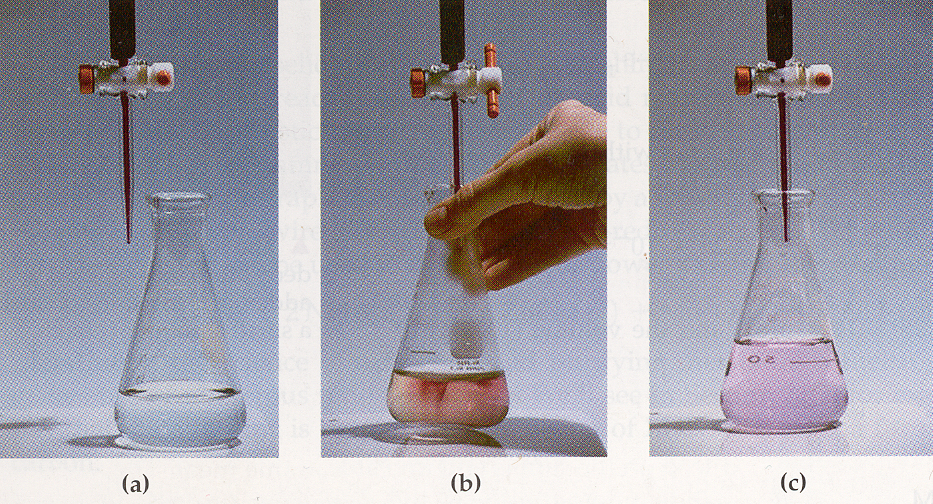 Αντιδραστήρια και Σκεύη
Διάλυμα θειϊκού οξέος, H2SO4, 2N 
Διάλυμα οξαλικού καλίου, Κ2C2O4, 0,1N
Διάλυμα υπερμαγγανικού καλίου, KMnO4, ~ 0,1N
Απιονισμένο νερό
Κωνική φιάλη όγκου 250mL 
Ογκομετρικός κύλινδρος όγκου 50mL
Προχοΐδα όγκου 50mL
Γυάλινο χωνί
Ποτήρια ζέσεως όγκου 250mL και 50mL
Θερμαντική εστία
Σιφώνιο πληρώσεως όγκου 10mL
Ελαστικό πουάρ
Διαδικασία
1. Γεμίστε την προχοΐδα με το διάλυμα του KMnO4  .
2. Με την βοήθεια του σιφωνίου πληρώσεως τοποθετήστε δείγμα όγκου 10mL στην κωνική φιάλη των 250mL.
3. Με τη βοήθεια του ογκομετρικού κυλίνδρου των 50mL προσθέστε στην κωνική φιάλη 30mL διαλύματος H2SO4  και 20mL απιονισμένο νερό.
4. Καταγράψτε την αρχική ένδειξη της προχοΐδας. Επειδή το διάλυμα του KMnO4 είναι έντονα χρωματισμένο, διαβάστε την ένδειξη από την κορυφή του μηνίσκου αντί της βάσης.
5. Προσθέστε μικρή ποσότητα διαλύματος KMnO4 (~1,0 έως 2,0mL) στην κωνική φιάλη και θερμάνετε ελαφρά στην θερμαντική πλάκα μέχρι να αποχρωματιστεί το διάλυμα. 
ΠΡΟΣΟΧΗ! Η θέρμανση του διαλύματος στην κωνική φιάλη δεν πρέπει να γίνει σε θερμοκρασία βρασμού γιατί είναι δυνατόν να γίνει η αντίδραση: (C2O4)-2 +2Η+ +Ο2   Η2Ο2 + 2CO2
Αν το Η2Ο2 αντιδράσει με το KMnO4 δεν υπάρχει σφάλμα. Αν διασπαστεί πριν από την αντίδραση με το KMnO4 τότε υπάρχει σφάλμα γιατί καταναλίσκεται μικρότερος όγκος διαλύματος KMnO4.
Διαδικασία
6. Συνεχίστε την τιτλοδότηση μέχρι το τελικό σημείο (ανοιχτό ιώδες). Η προσθήκη του διαλύματος του KMnO4 πρέπει να γίνεται σταδιακά, μετά από τον αποχρωματισμό του διαλύματος. Το τελικό χρώμα πρέπει να παραμείνει σταθερό για 1min κατ’ ελάχιστον.
7. Καταγράψτε την τελική ένδειξη της προχοΐδας και υπολογίστε τον όγκο του διαλύματος του KMnO4 που καταναλώθηκε.
8. Επαναλάβετε τη διαδικασία δύο ακόμη φορές ή μέχρι να έχετε τρεις επαναλήψιμες μετρήσεις.
9. Αδειάστε την προχοΐδα και ξεπλύνατέ την με νερό και απιονισμένο νερό. Αν παρατηρήσετε ότι στα τοιχώματα παραμένει κίτρινη – καφέ απόχρωση, αυτή οφείλεται στο σχηματισμό MnO2 και τότε η προχοΐδα πρέπει να πλυθεί με διάλυμα οξαλικού καλίου, Κ2C2O4.
ΥΠΟΛΟΓΙΣΜΟΙ
Από τον όγκο του διαλύματος του KMnO4 που καταναλώθηκε σε κάθε μία από τις τρείς τιτλοδοτήσεις υπολογίστε τη μέση τιμή.
Από τη μέση τιμή του όγκου που υπολογίσατε και με τη βοήθεια της εξίσωσης που ακολουθεί υπολογίστε την κανονικότητα του διαλύματος του KMnO4 .
Τέλος Ενότητας
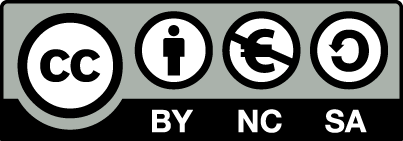 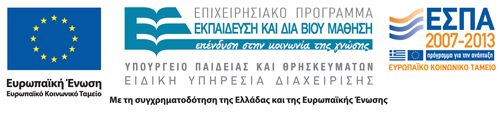 Σημειώματα
Σημείωμα Αναφοράς
Copyright Τεχνολογικό Εκπαιδευτικό Ίδρυμα Αθήνας, Χριστίνα Φούντζουλα 2013. Χριστίνα Φούντζουλα. «Ανόργανη Χημεία (Ε). Ενότητα 12: Οξειδοαναγωγικές τιτλοδοτήσεις». Έκδοση: 1.0. Αθήνα 2013. Διαθέσιμο από τη δικτυακή διεύθυνση: ocp.teiath.gr.
Σημείωμα Αδειοδότησης
Το παρόν υλικό διατίθεται με τους όρους της άδειας χρήσης Creative Commons Αναφορά, Μη Εμπορική Χρήση Παρόμοια Διανομή 4.0 [1] ή μεταγενέστερη, Διεθνής Έκδοση.   Εξαιρούνται τα αυτοτελή έργα τρίτων π.χ. φωτογραφίες, διαγράμματα κ.λ.π., τα οποία εμπεριέχονται σε αυτό. Οι όροι χρήσης των έργων τρίτων επεξηγούνται στη διαφάνεια  «Επεξήγηση όρων χρήσης έργων τρίτων». 
Τα έργα για τα οποία έχει ζητηθεί άδεια  αναφέρονται στο «Σημείωμα  Χρήσης Έργων Τρίτων».
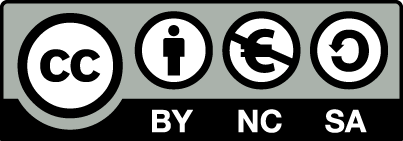 [1] http://creativecommons.org/licenses/by-nc-sa/4.0/ 
Ως Μη Εμπορική ορίζεται η χρήση:
που δεν περιλαμβάνει άμεσο ή έμμεσο οικονομικό όφελος από την χρήση του έργου, για το διανομέα του έργου και αδειοδόχο
που δεν περιλαμβάνει οικονομική συναλλαγή ως προϋπόθεση για τη χρήση ή πρόσβαση στο έργο
που δεν προσπορίζει στο διανομέα του έργου και αδειοδόχο έμμεσο οικονομικό όφελος (π.χ. διαφημίσεις) από την προβολή του έργου σε διαδικτυακό τόπο
Ο δικαιούχος μπορεί να παρέχει στον αδειοδόχο ξεχωριστή άδεια να χρησιμοποιεί το έργο για εμπορική χρήση, εφόσον αυτό του ζητηθεί.
Επεξήγηση όρων χρήσης έργων τρίτων
Δεν επιτρέπεται η επαναχρησιμοποίηση του έργου, παρά μόνο εάν ζητηθεί εκ νέου άδεια από το δημιουργό.
©
διαθέσιμο με άδεια CC-BY
Επιτρέπεται η επαναχρησιμοποίηση του έργου και η δημιουργία παραγώγων αυτού με απλή αναφορά του δημιουργού.
διαθέσιμο με άδεια CC-BY-SA
Επιτρέπεται η επαναχρησιμοποίηση του έργου με αναφορά του δημιουργού, και διάθεση του έργου ή του παράγωγου αυτού με την ίδια άδεια.
διαθέσιμο με άδεια CC-BY-ND
Επιτρέπεται η επαναχρησιμοποίηση του έργου με αναφορά του δημιουργού. 
Δεν επιτρέπεται η δημιουργία παραγώγων του έργου.
διαθέσιμο με άδεια CC-BY-NC
Επιτρέπεται η επαναχρησιμοποίηση του έργου με αναφορά του δημιουργού. 
Δεν επιτρέπεται η εμπορική χρήση του έργου.
Επιτρέπεται η επαναχρησιμοποίηση του έργου με αναφορά του δημιουργού
και διάθεση του έργου ή του παράγωγου αυτού με την ίδια άδεια.
Δεν επιτρέπεται η εμπορική χρήση του έργου.
διαθέσιμο με άδεια CC-BY-NC-SA
διαθέσιμο με άδεια CC-BY-NC-ND
Επιτρέπεται η επαναχρησιμοποίηση του έργου με αναφορά του δημιουργού.
Δεν επιτρέπεται η εμπορική χρήση του έργου και η δημιουργία παραγώγων του.
διαθέσιμο με άδεια 
CC0 Public Domain
Επιτρέπεται η επαναχρησιμοποίηση του έργου, η δημιουργία παραγώγων αυτού και η εμπορική του χρήση, χωρίς αναφορά του δημιουργού.
Επιτρέπεται η επαναχρησιμοποίηση του έργου, η δημιουργία παραγώγων αυτού και η εμπορική του χρήση, χωρίς αναφορά του δημιουργού.
διαθέσιμο ως κοινό κτήμα
χωρίς σήμανση
Συνήθως δεν επιτρέπεται η επαναχρησιμοποίηση του έργου.
Διατήρηση Σημειωμάτων
Οποιαδήποτε αναπαραγωγή ή διασκευή του υλικού θα πρέπει να συμπεριλαμβάνει:
το Σημείωμα Αναφοράς
το Σημείωμα Αδειοδότησης
τη δήλωση Διατήρησης Σημειωμάτων
το Σημείωμα Χρήσης Έργων Τρίτων (εφόσον υπάρχει)
μαζί με τους συνοδευόμενους υπερσυνδέσμους.
Χρηματοδότηση
Το παρόν εκπαιδευτικό υλικό έχει αναπτυχθεί στo πλαίσιo του εκπαιδευτικού έργου του διδάσκοντα.
Το έργο «Ανοικτά Ακαδημαϊκά Μαθήματα στο ΤΕΙ Αθήνας» έχει χρηματοδοτήσει μόνο την αναδιαμόρφωση του εκπαιδευτικού υλικού. 
Το έργο υλοποιείται στο πλαίσιο του Επιχειρησιακού Προγράμματος «Εκπαίδευση και Δια Βίου Μάθηση» και συγχρηματοδοτείται από την Ευρωπαϊκή Ένωση (Ευρωπαϊκό Κοινωνικό Ταμείο) και από εθνικούς πόρους.
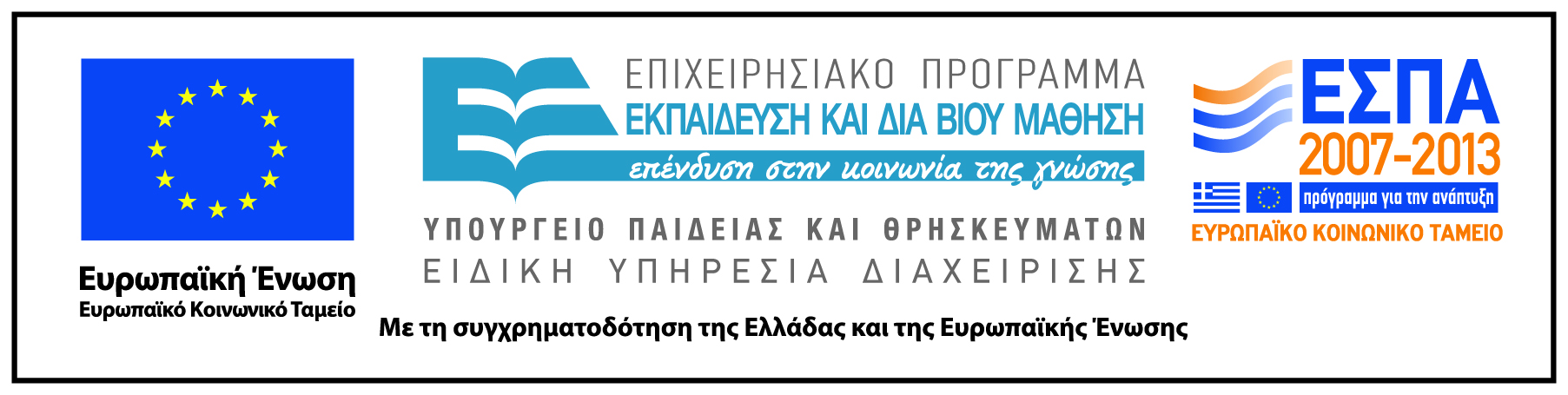